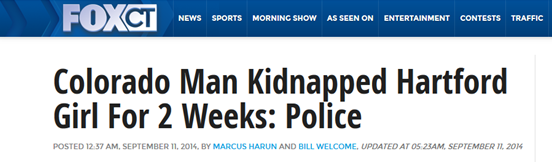 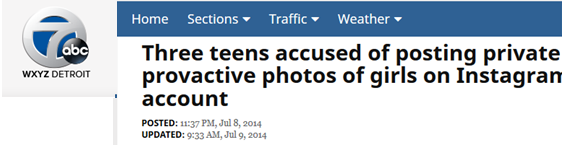 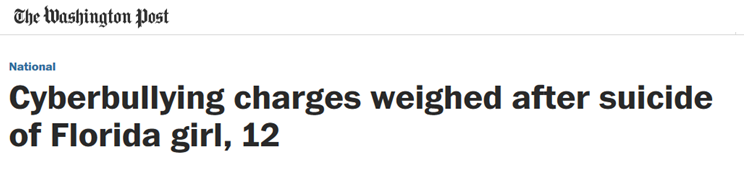 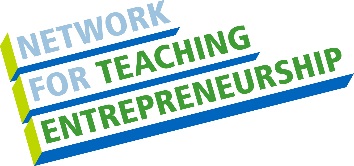 [Speaker Notes: So let me ask you...How safe is the internet? On December 8th, an under aged girl left CT to meet someone that she met online. She was found in Colorado a month later with a man aged 34. A girl in MA committed suicide from online bullying. 20% of teens have been part of cyberbullying. Another girl was killed after meeting a stranger on facebook. These are just a few of the dangers of online use. Did you know that 1 in 5 teenage girls have received an invite to meet a stranger? The shocking thing is that 1 in 10 teenage girls have actually accepted that invitation. What are we to do?]
QuizMyTween
By Mitchell Buhler
From Pathways Academy 
Of 
Technology and Design
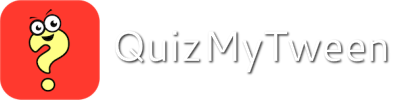 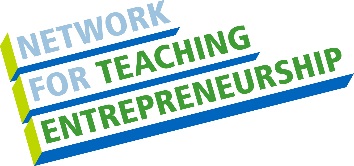 [Speaker Notes: Well, my name is Mitchell Buhler, I’m from Pathways to Technology and let me introduce you to QuizMyTween]
Problem: Quick Facts
20 Million Children (Ages 10-14)
78% have their own device
63% know how to hide what they do online
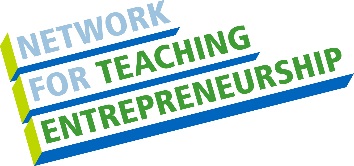 Source: Pew Research: Teens & Technology 2013
Harris Interactive-McAfee  October 2008
[Speaker Notes: The problem as I see it is that children on not educated on Internet Safety. There are 20 Million children in the US ages 10-14. Studies show that 78% have their own device and 63% know how to hide what they are doing on their device from their parents]
Is Your Child Safe?
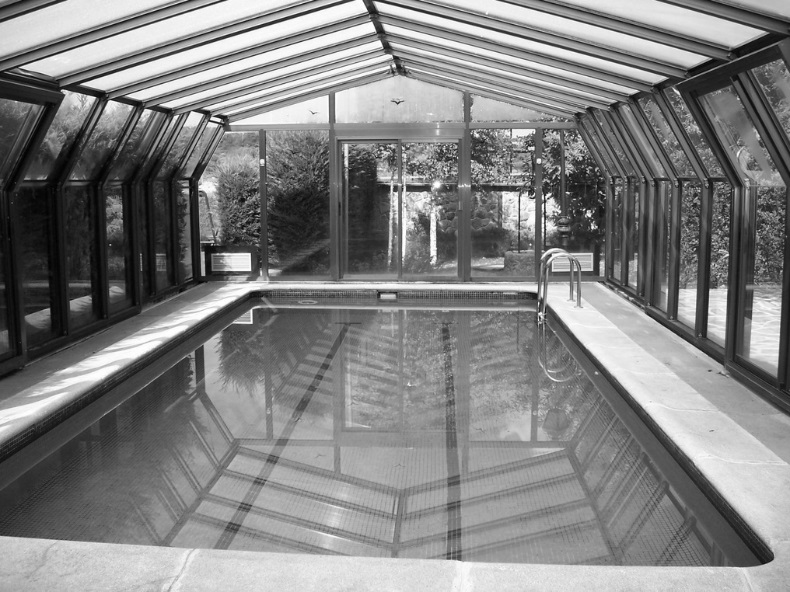 Filter or Block
Educate
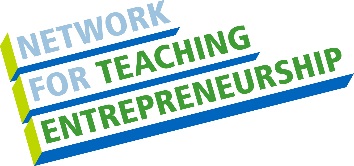 [Speaker Notes: PROBLEM SLIDE
There are two ways to solve this, you can filter or you can educate
Filters are like fences around pools, To truly keep them safe, you teach them to swim, Empower them to make the right decision
As parents and teachers you do your best to keep driving in the point that they shouldn’t talk to strangers online, that they should let you know if someone is bullying or threatening them. 
But how do you know that the point has been driven home?
How do you assess that?]
QuizMyTween
A tool to assess 
Online Safety Awareness

What's a dollar for your child’s safety?
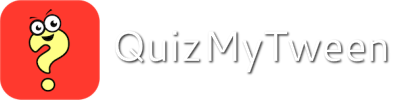 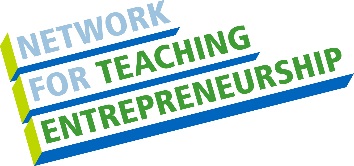 [Speaker Notes: The answer to that problem is QuizMyTween. This is an app that quizzes and grades children and teenagers on different topics revolving around internet safety involving real life scenarios. The grading system guides the conversation an adult needs to have with that child]
App Description(Opening)
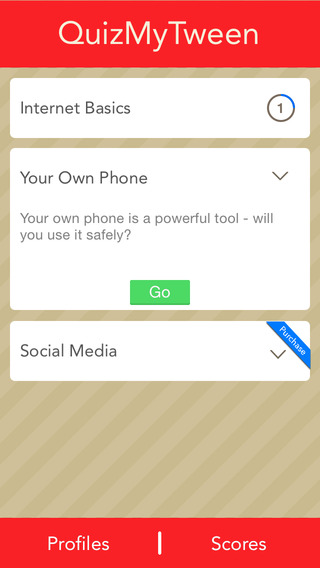 Mobile App with a quiz
Multiple users can use the app
Quests are different events in the child's life
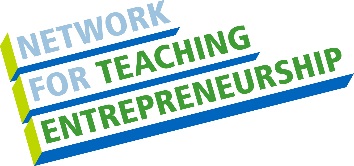 [Speaker Notes: When you open the app it will ask you for your age and to create and account so that multiple users can use the app

Different Quests which are equivalent to big technological events in a childs life such as getting a phone or starting to use social media]
App Description(Quiz)
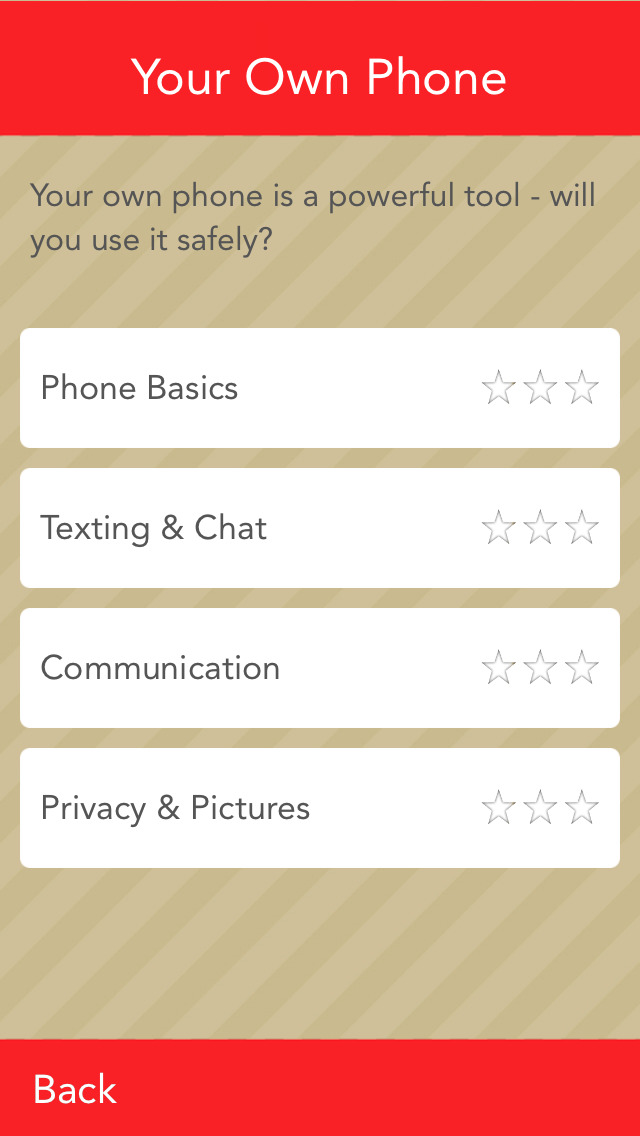 Questions based on real-life scenarios
Questions received from parents and education professionals
Provides safety tips to the child
[Speaker Notes: Inside those quests there are different quizzes that the child can take relating to the quest
As you can see this is the getting a phone quest because it covers topics such as phone basics and texting

When you go into a quiz, it will give you questions and you have a one minute time limit to give an answer

If the answer is wrong, the app will give you the correct answer and an explanation for why you got it wrong.]
App Description(Grading)
Grades on 5 different topics revolving around internet safety
Data for the parent to focus the conversation
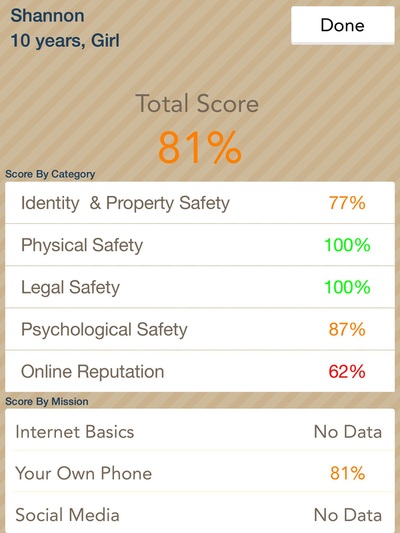 [Speaker Notes: The app grades on 5 different topics revolving around internet safety
As you can see, those topics are Online reputation, Physical Safety, Psycological Safety, Legal Safety and Identity and Property Safety
These topics are used to show the parents exactly what the child doesn’t know about that certain topic
This is the phone quiz and the child scored a 62% on Online Reputation which means that she doesn’t know how to act accordingly on her phone
Her parents now know that she needs to be taught an appropriate way to conduct herself online]
Mission & Social Impact
Our Mission is to start the conversation between parents and children on internet safety

Social Impact: QuizMyTween educates children on internet safety and keeps them safe.
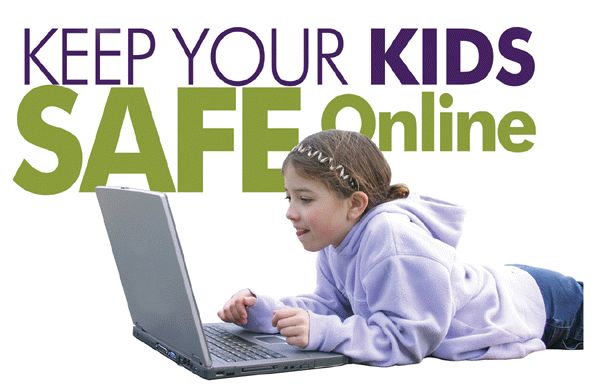 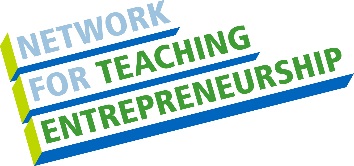 [Speaker Notes: Stolen Identities
Robberies]
Business Model
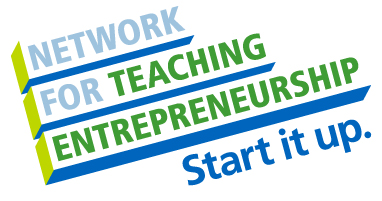 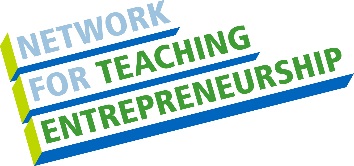 [Speaker Notes: Laptop-1500
4 years sell for 100 
1400 depreciation over 4 years 
/ 4 years
/ 12 months
29
Utilites Phone Utilities]
MARKET ANALYSIS
Total Parents in the US
Target Market Size
83.5 Million
Parents with children ages 10-14
Parents that would buy the app
(based on
survey)
36 Million
28.8 Million
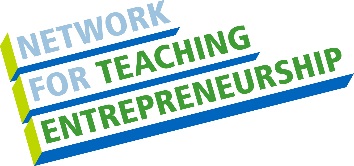 [Speaker Notes: Laptop-1500
4 years sell for 100 
1400 depreciation over 4 years 
/ 4 years
/ 12 months
 EXPLAIN survey on  100 people showed that 80% of parents would buy QuizMyTween]
Competition
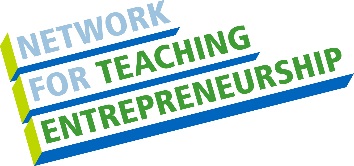 Marketing and Sales
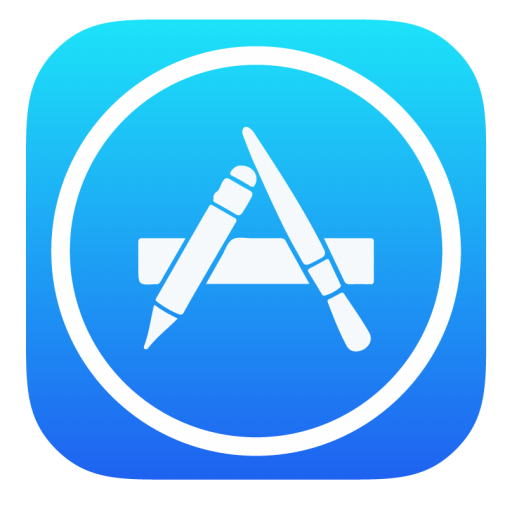 Sales
Sell through the app store

Marketing
Create Facebook and Twitter pages
Buy ads on Facebook, Twitter and google
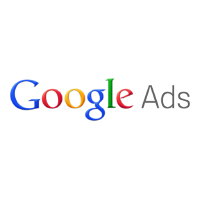 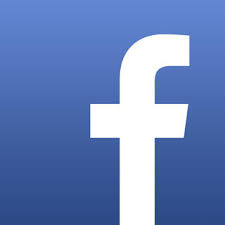 Qualifications
Currently taking Entrepreneurship
Finalist of World Series of Innovation
Winner of Hartford Startup Weekend
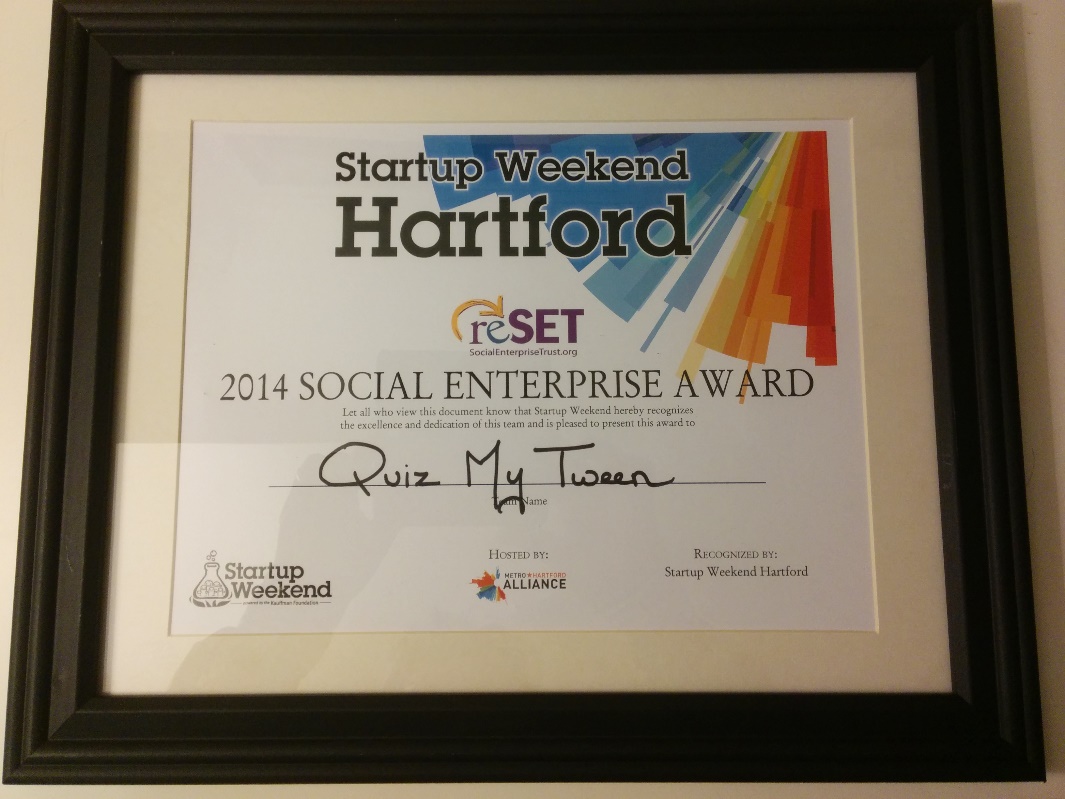 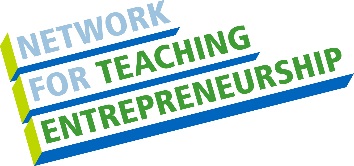 SALES PROJECTIONS
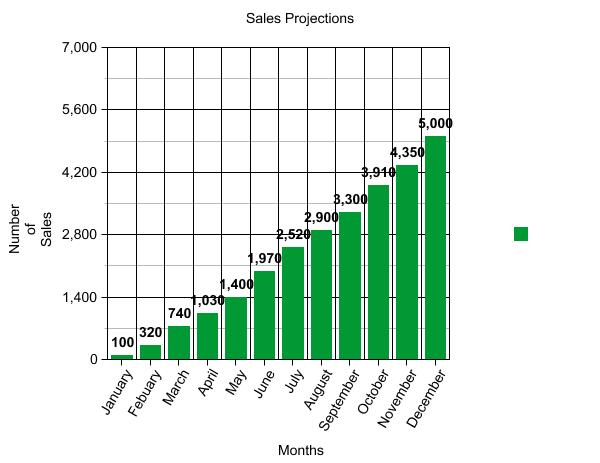 Total Units
27,540
Gross Revenue
$27,264.60
Net Profit
$12,536.40
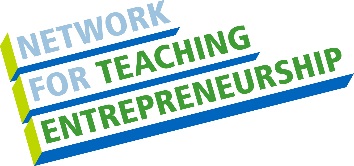 [Speaker Notes: 27264-9088.20-5640
ADD TAXES LATER]
STARTUP FUNDS
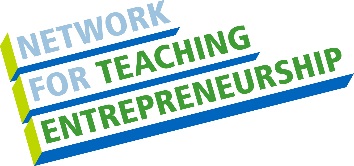 [Speaker Notes: $1500 Laptop
$800 IPhone
$10 Business License
$99 Apple App Store License
$40,000 App Development
Total=$42,409]
FUTURE PLANS
Develop an Android Version of the App
Sell to schools in discounted packages
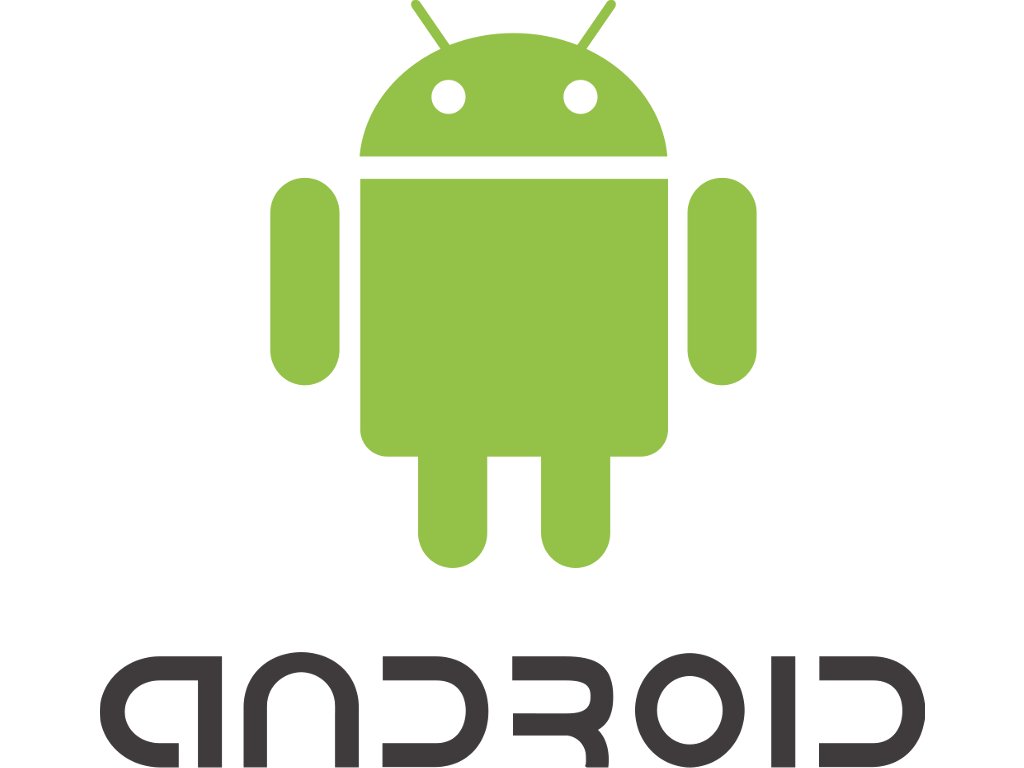 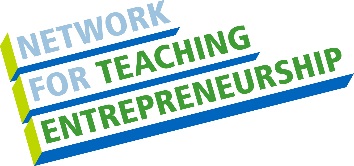 [Speaker Notes: Sell the schools code for multiple uses]
QuizMyTween
Is Your Child
Cyber-Smart?
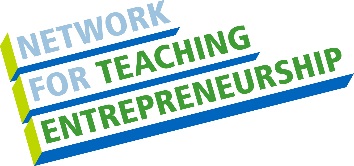 [Speaker Notes: Here’s some interesting statistics:
63% of teens say they know how to hide what they do online from their parents6.]